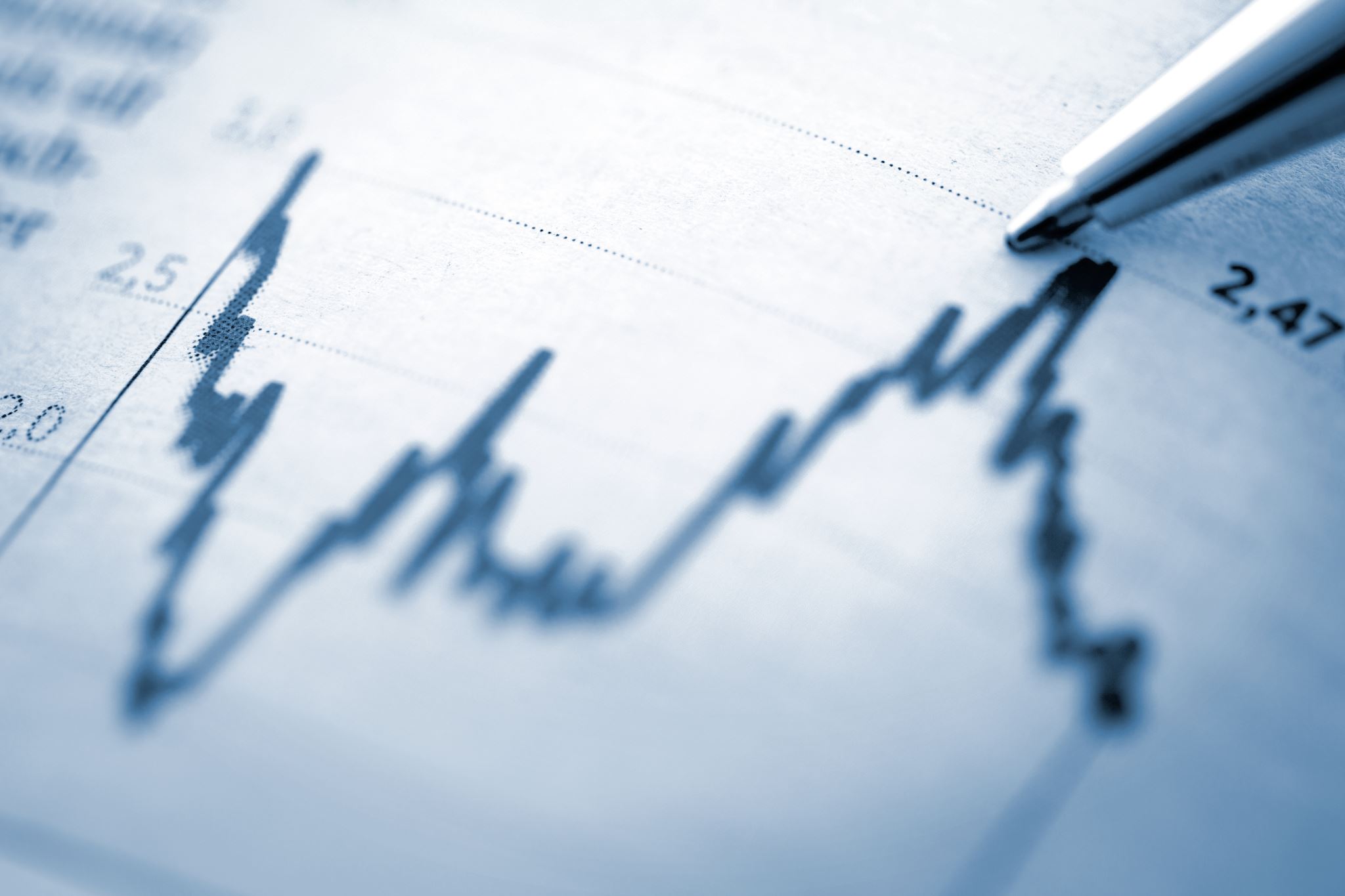 HAP 725 – Statistical Process Control
Week 9 & 10 Tukey and Time between charts
Question 1 from second link

By
Shreya Reddy
QUESTION:
In health administration programs, data on waiting time are examined in courses on quality and operations research.  Using the attached data, determine if the waiting time in our urgent care center has changed?
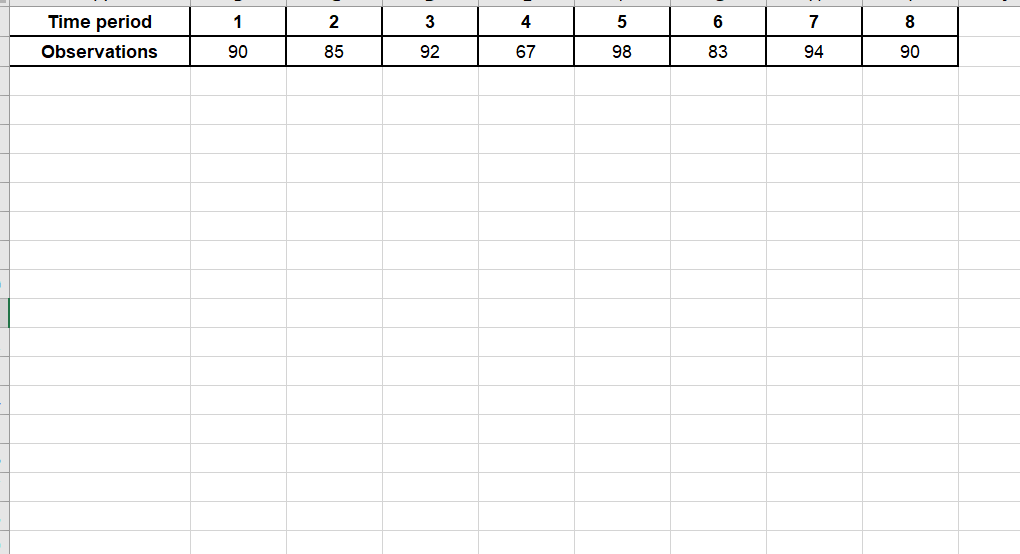 Read the Data from Excel
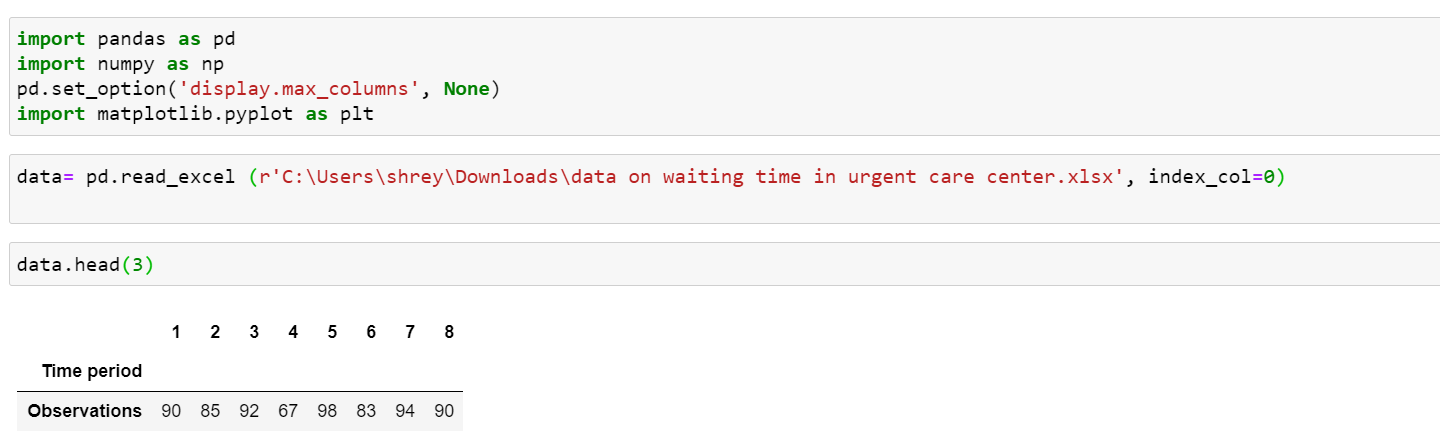 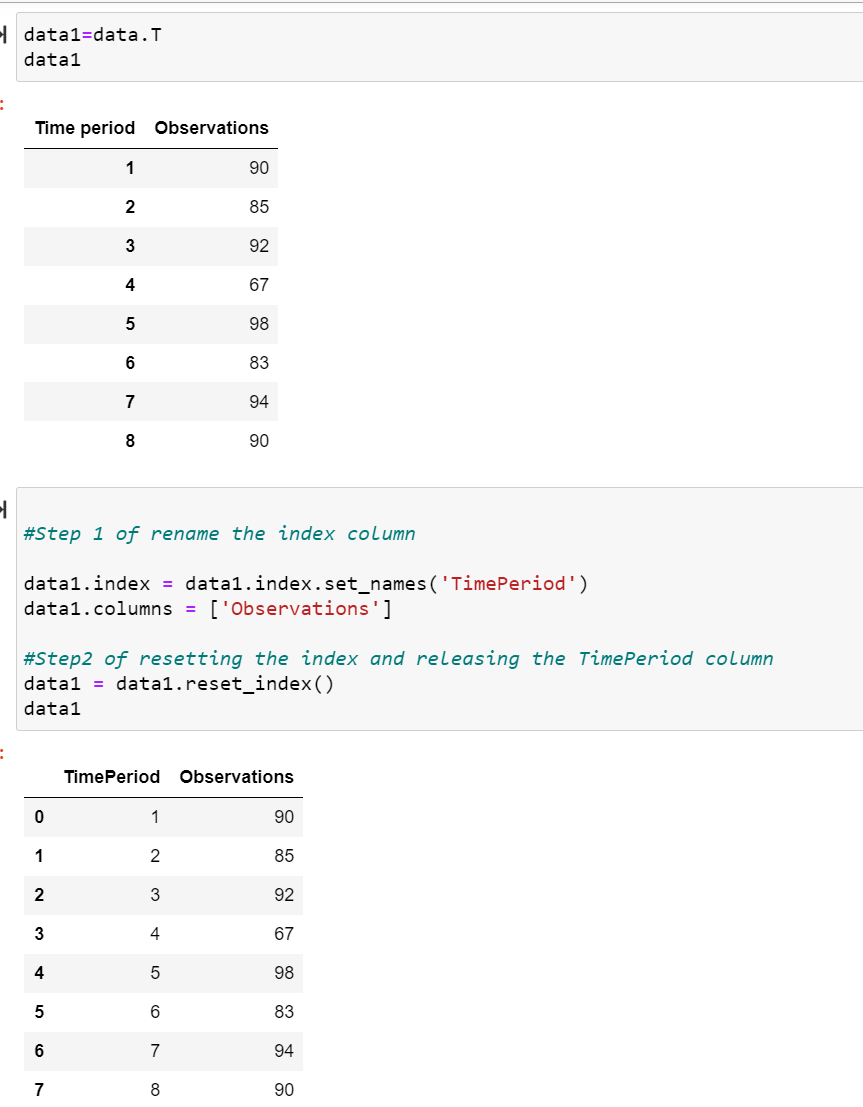 Convert rows  in Excel to columns in Python
Note: There are many ways to do this conversion, I chose the following way to make it easier.
Finding the Quartiles
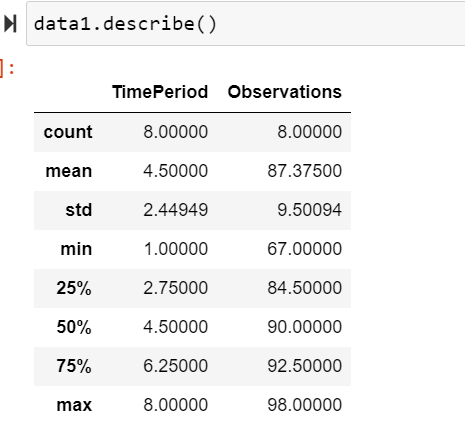 Calculate Upper and Lower fourth values and finally fourth spread value
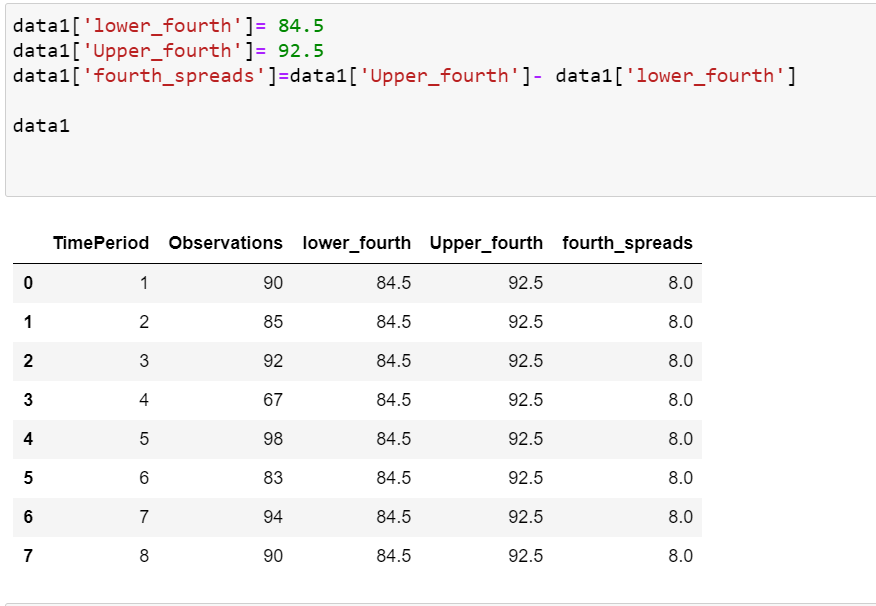 Lower_fourth = 25% of data
Upper_fourth= 75% of data
Note: Upper Fourth = 75% of Observations
Lower fourth= 25% of Observations

Fourth spread= Upper fourth – Lower fourth
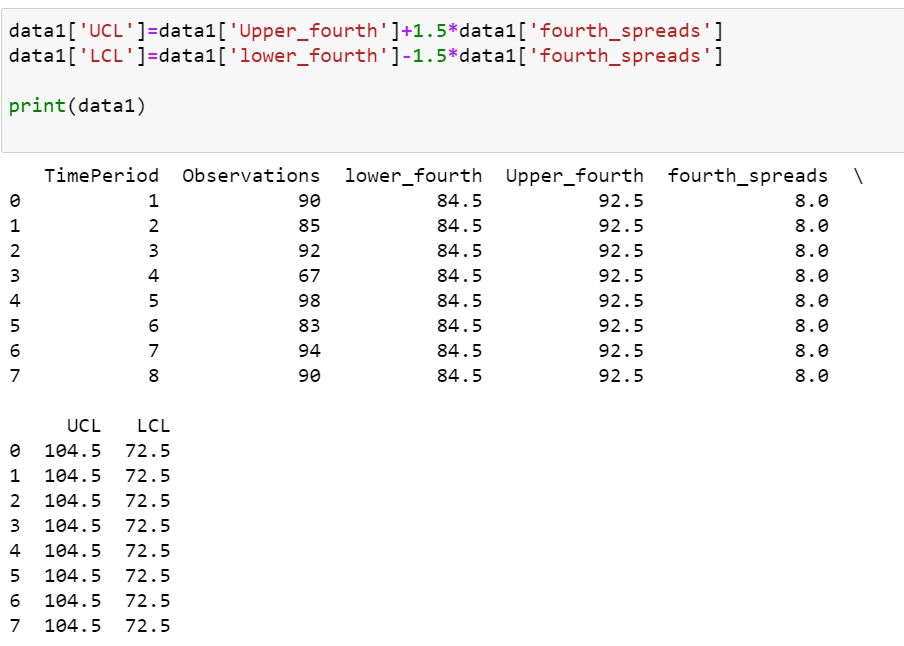 Using the formula find out the upper and lower control limits
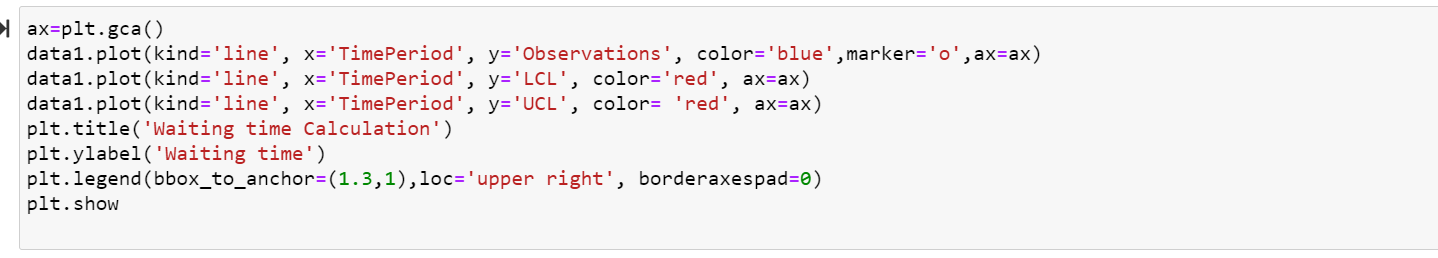 Finally plot the data as shown
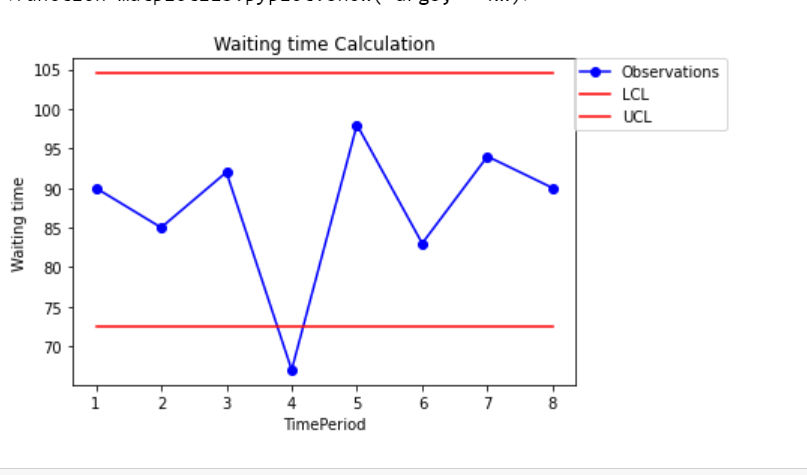 Thank you

Email Id: Sthotire@gmu.edu